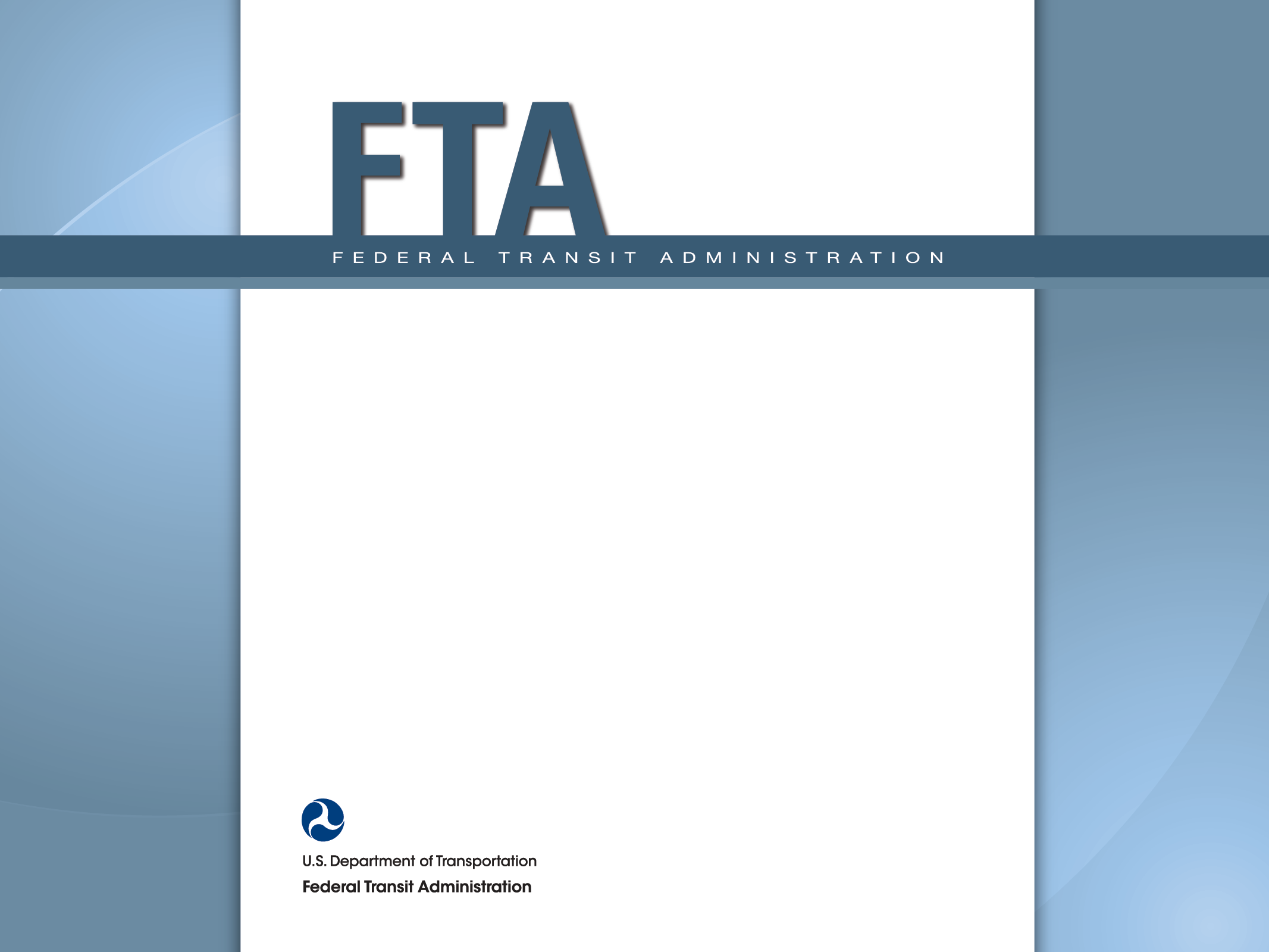 How to Put “Best Practice” intoTraffic Assignment PracticeKen Cervenka Federal Transit AdministrationKen.Cervenka@dot.govTRB National Transportation Planning Applications ConferenceMay 20, 2015
Sources of Information
TMIP listserv (and other) discussions
Before 2007
MPO model development manager (NCTCOG)
Since 2007
FTA reviewer of New Starts forecasts
Since 2011
FTA-sponsored research (Caliper as contractor)
2
Core Research Findings
Tighter assignment convergence offers more stability in results
Approach for feedback to distribution matters
But lots of room for model improvements
More than just good convergence/feedback techniques needed to get useful predictions
Traffic volumes and travel times by time-of-day
Vehicle hours saved between alternatives
3
Why Travel Times Matter
Trip (or tour) distribution and mode choice
Don’t “calibrate around” bad travel times!
Air quality analysis
Information for the public/decision-makers
Mobility improvements
Vehicle hours saved (no-build to build)
Accessibility improvements
XX jobs/services/residents reachable in YY minutes
4
Some Good-Practice Tips
Usually not possible to just “start over”
So look (carefully) at what you have right now
Quantity and quality of real-world travel data
The coded road and transit networks
Check the predicted traffic volumes and times 
Compare to the model calibration year
Compare to a different observable year
With different real-world network and demographic inputs
A “dynamic validation” or “retrospective analysis” test
5
Traffic Counts
Be clear on what you are modeling
Which time periods of a weekday, by direction
Non-holidays, while schools are in session?
A spring or fall “seasonal” average?
Recurring congestion, only?
For passenger vehicle + truck classes?
6
Traffic Counts (cont.)
So how many link counts are needed?
For one “representative” day, or multiple days
Maybe a “minimum number” for each county and functional class (e.g., 200 per time-of-day)
Or a “percent of links” rule of thumb
Or for “districts” rather than counties
Consider volume/capacity groups
Consider detailed corridor study needs
Include all links on screen lines (cut lines)
7
Travel Times
Multiple Big Data sources available
Be clear on what you are modeling
Easier access (than counts) to multiple days
FHWA’s license of HERE data
National Performance Management Research Data Set
Covers National Highway System
Google/other vendors for “point to point” times
8
AM Peak Google-Based Timesto Atlanta CBD (for three different days)
9
Coded Roadway Networks
Spatial rectification to quickly find errors
Which links to include
Relevance of zone sizes and centroid connectors
Directional capacities by time-of-day
Based on number of “mid-block” lanes?
Consideration of intersection treatment?
Calculation of “free speed” travel times
Caution on using posted speed limits
10
Validation Tests – Traffic Volumes
Consider a 2010 calibrated model
Compare 2010 link volumes to 2010 counts
The typical “percent RMSE” checks
By time-of-day,  not just weekday
By functional class
By volume/capacity ratio groups
Screen line (cut line) and cordon line checks
A “rough” way of finding possible trip table problems
Color-coded map showing big and really big differences
Individual links
District-level VMT
11
Validation Tests - Travel Times
Consider a 2010 calibrated model
Many tests similar to the link volume checks
For individual links and road segments
District-level VHT
Travel time contours (isochrones)
TAZ-to-TAZ checks
12
AM Peak Travel Times to Atlanta CBD
13
AM Peak “District-to-District” Travel Times(MCD = Minor Civil Division)
14
Dynamic Validation Tests
Prepare a 2015 prediction
Use the 2010 calibrated model equations
Use the real-world 2015 demographics/networks as the 2015 model’s input
Compare 2015 predicted to 2015 observed
Also compare the 2010-to-2015 “change”
Both predicted and observed
Can also be the 2010-to-2005 “change”
15
Challenge: Vehicle Trip Tables
Are the predicted travel patterns realistic?
An issue for static, DTA, or micro-simulation
More than a trip length frequency distribution check
Usefulness of purchased OD flow data?
Long-range forecasting issues
What if local traffic demand exceeds capacity?
Compare to short-range forecasts
Strange changes in trip tables
Big drops in speeds
16
17